AMSS Ambassador Training
The Journey of Grief
Kip Ingram
 Director of Bereavement Care 
Montgomery Hospice/Prince George’s Hospice
The Adams Memorial or “Grief”
Loss Comes in Many Ways
What are some losses which individuals can experience?
Grief Responses
What responses or reactions can individuals have to a loss?
Areas of Grief Response
Physical
Emotional
Cognitive
Social
Spiritual
Bridge of Grief over the River of Sorrow
Supports                      River                 Supports    
                               of 
                             Reactions
Old Reality
New Reality
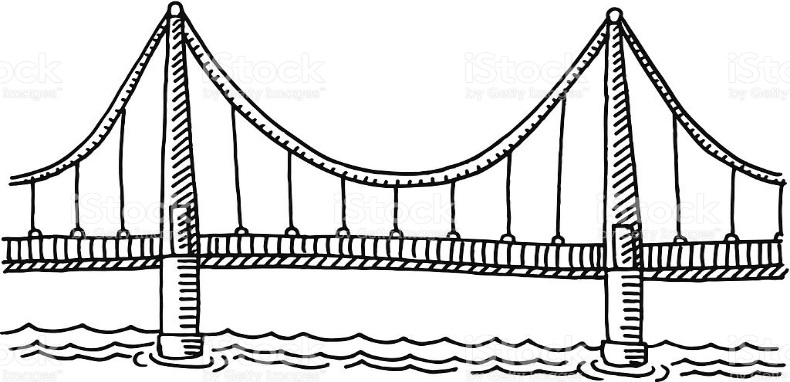 Grief is not linear
Grief Cycle
Your Life
LOSS
Identifying new life
   purposes
 Reinvesting in
   relationships
Expanding social
   networks
 Expanding roles
   & skills
The familiar
 Usual ups & downs
 Daily routines
You being… YOU
Passivity
 Going thru the motions
 Zoned out (Zombie-like)
 Outbursts
Stunned
Renewal
Shock
 Confusion
 Denial
 Panic
 Stressed out
 On edge
 Numb
 Lowered self-esteem
Beginning to feel             
    like yourself
  Regained confidence/
    independence
  Occasionally peaceful
  Ebb & flow of feeling
  Feeling pleasure in 
    remembering
Losing Heart
Sadness
 Anger
 Heartache (Missing them)
 Sense of their presence
 Loneliness
 Guilt – Self-criticism
 Haunting images
 Mixed feelings
 Vivid dreams
Lack of focus
 Restlessness
 Depression
 Worthlessness
 Preoccupied with 
   illness /death
 Overwhelmed
 Suicidal feelings
Longing
Withdrawn
 Disengaged 
 Forgetful
 Poor eating/health habits
 Difficulty with decisions
 Taking on patient’s symptoms
Crying, sometimes intensely
 Physical symptoms
Adapted from M.A.D.D.
Styles of Grief
Instrumental (Practical): 
Experiences grief as more thinking than feeling
Shows grief as action (storytelling, building memorial to the deceased, scholarship in memory
Avoids seeking help with grief
Terry Martin and Ken Doka (2010)
Styles of Grief
Intuitive (Emotional)
 Experiences grief as very intense feelings
 Shows feelings openly
 Seeks out others to share feelings
Most people are a blend of both styles
Self-Comfort Strategies
Take a moment and think of what you do, where you go and who you like to be with when you are in need of self-comfort:

Comforting People:
Comforting Places:
Comforting Things:
Comforting Activities:
Comforting Thoughts:
Comforting Foods:
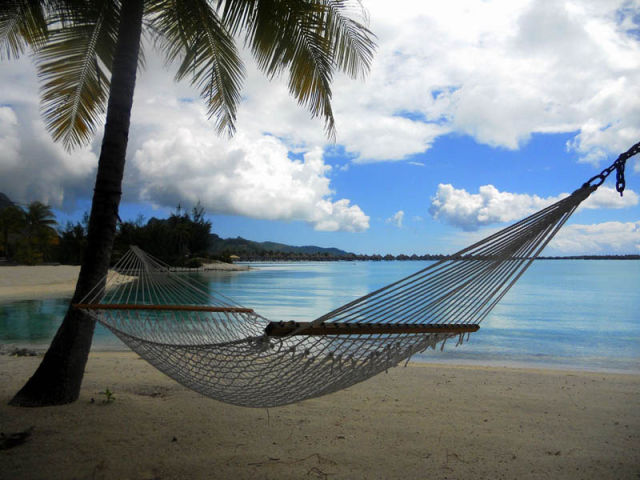 Practical Suggestions for Those Who Grieve (Part 1)

These are some strategies which those who grieve have found helpful.  Everyone’s grief is unique, so these general suggestions will vary in their relevance and application to each person.
 
-- Engage in activities that might bring some comfort or temporary relief:
    -daily essentials: eating, hydrating, rest/sleep
    -physical activities: walking, swimming, hiking, yoga, massage, etc.
    -diversions: reading, TV, sporting events, etc.
    -community groups: religious communities, hobby groups, volunteering,      
          etc.
 
-- Engage in activities that touch upon your grief: photo albums, 
       journaling, cemetery visits, connecting with remembered places or 
       activities or music, support group.
Practical Suggestions for Those Who Grieve (Part 2)

-- Consider social connections and how to manage them: 
     -doers are people who can be counted on to get things done (assisting 
       with housework or yard work, helping with the car, consulting about 
       computer issues, taxes, e.g.).
     -listeners: those who can lend a sympathetic ear, without becoming 
       reactive or judgmental.      
     -active partners: those whom you can engage in specific activities for the 
       purpose of simple enjoyment (visiting a gallery, sharing a lunch, 
       exercising, e.g.).
     -challenging people: Negative figures are people better off avoided, or if 
       essential to interact with, to engage in limited interaction.
 
-- Find and experiment with your own rhythm between going and doing 
    with others, on the one hand, and being low key on your own, on the 
    other.  Managing potential lower energy levels will be a part of this.
Practical Suggestions for Those Who Grieve (Part 3)

-- Consider wise ways to deal with family members.  They will likely be in a different place in their grief than you.  Think about what each person might need and communicate about this if possible.  For your own self-care, give space to difficult relationships when needed.
 
-- Trust your own timeline for dealing with a loved one’s possessions.  Think about which items you will want to keep and cherish, and which items you will share with others or donate.  Don’t let others’ expectations rush you before you are ready.
 
-- Go easy with “shoulds.”  There are a lot of expectations around for what grief “should” be like, and this may be compounded by the fact that you will not feel like yourself at times.  Be patient and gentle with yourself, trusting that you will find what you need to cope for as long as you need to grieve.
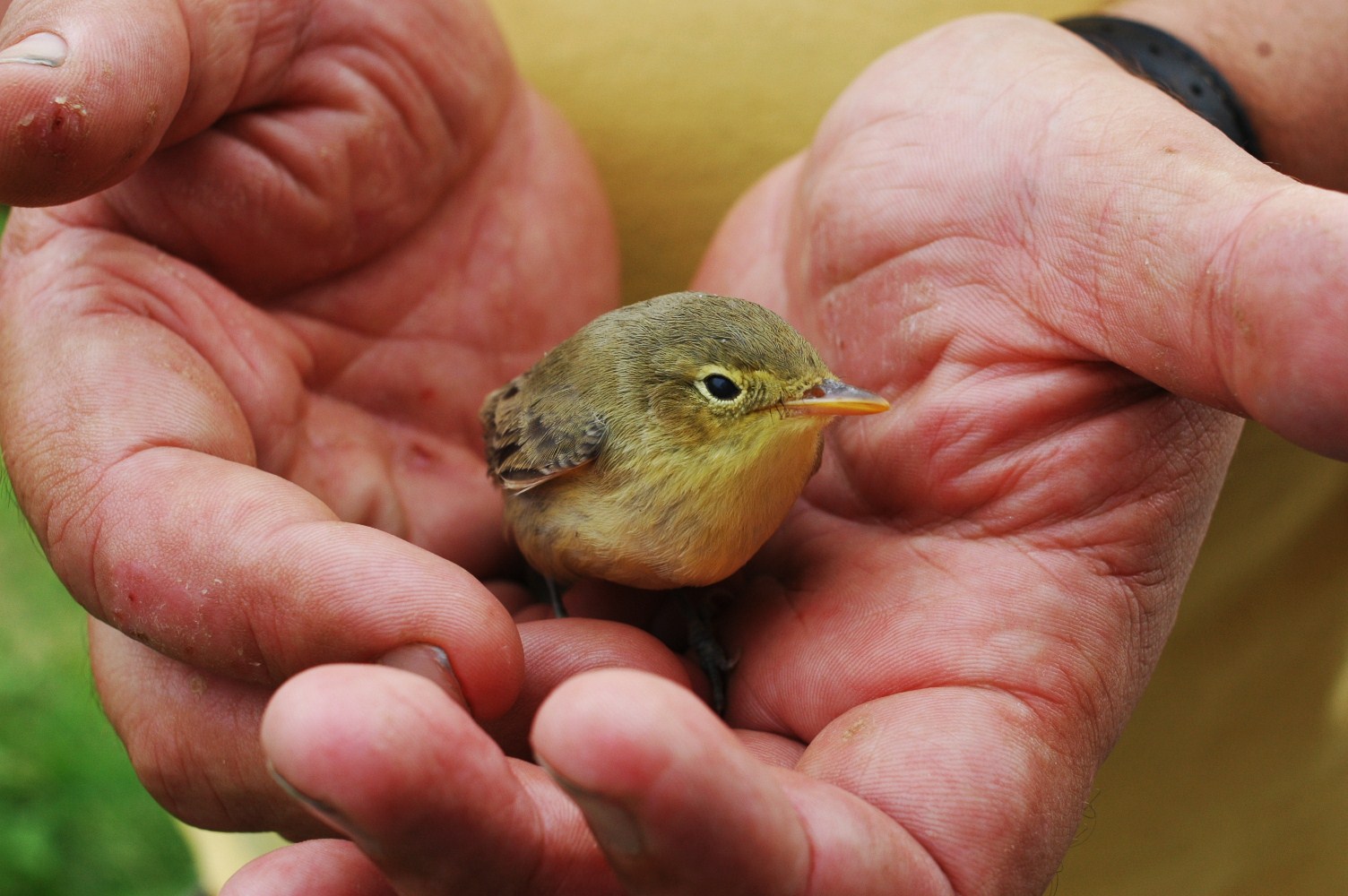 Be gentle with yourself
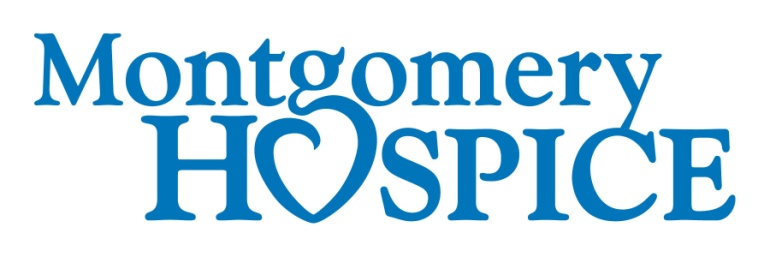 THANK YOU!
Call Us Any Time, Any Day.
301-921-4400